السلام عليكم ورحمة الله وبركاته
শ্রেণী কক্ষে সকলকে স্বাগতম
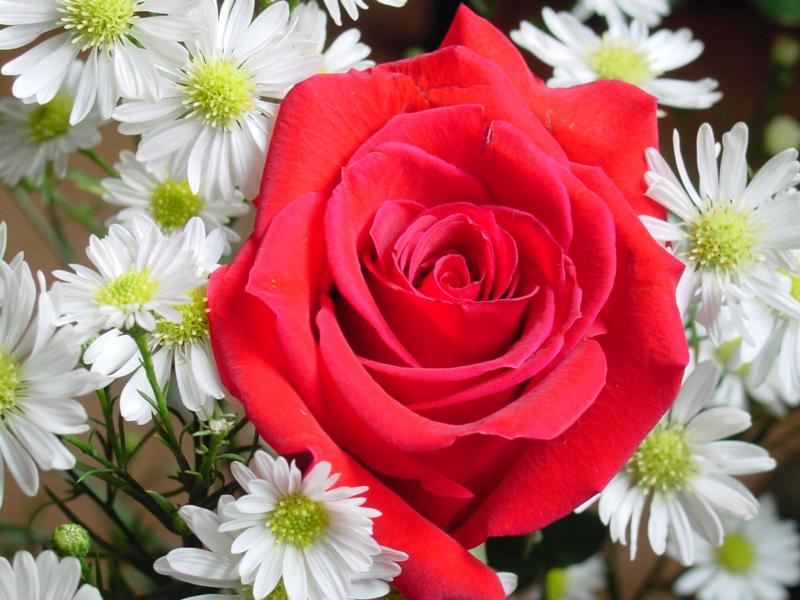 শিক্ষক পরিচিতি:
মুহাম্মাদ ছানাউল্লাহপ্রভাষক
চরগজালিয়া ছালেহিয়া আলিম মাদ্রাসা
বাকেরগঞ্জ,বরিশাল।মোবাইল নং-০১৭১৮১৩৮৭১৪
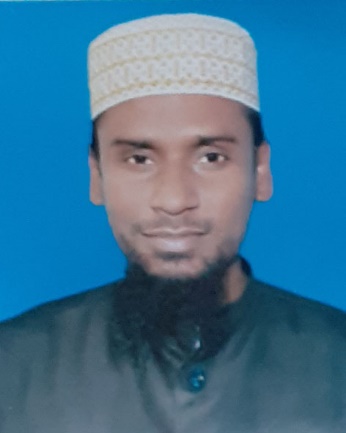 পাঠ পরিচিতি:
শ্রেণিঃ দশম
বিষয়ঃ আল-আকাইদ ওয়াল ফিকহ্‌
পাঠঃ তৃতীয়
তারিখঃ ১৫/০৩/২০২০খ্রী.
সময়ঃ ৫০ মিঃ
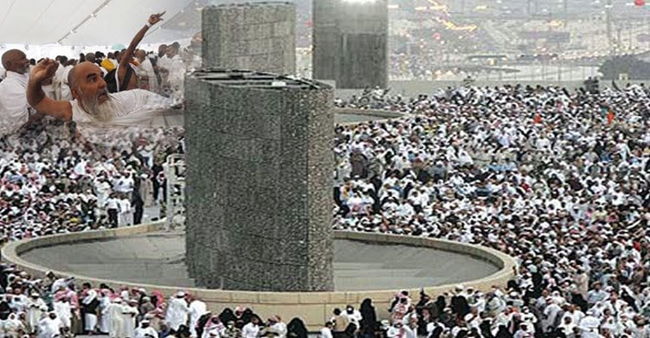 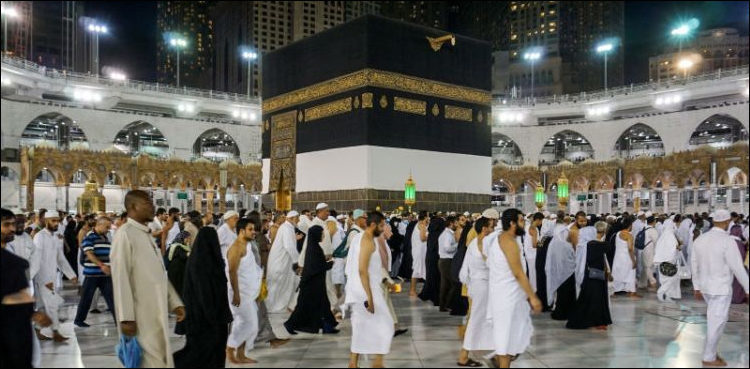 এ গুলো কোন ইবাদাতের ছবি ?
তাহলে আজ আমাদের পাঠের বিষয় হলঃ পবিত্র হজ্ব
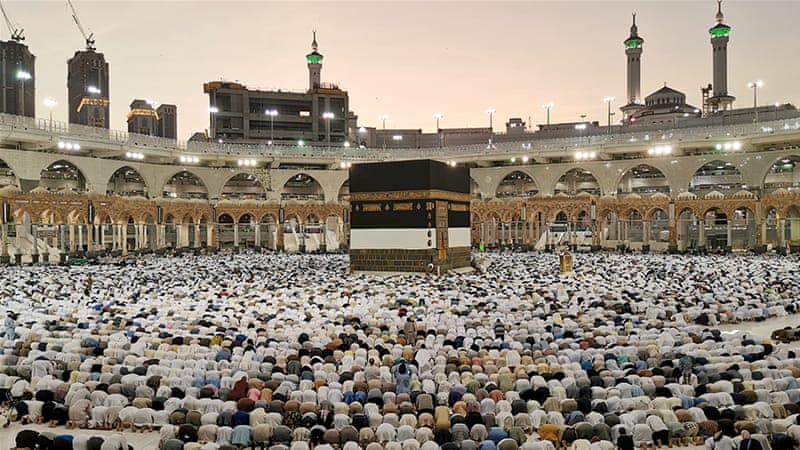 পবিত্র কাবা ঘরে হাজীরা নামাজ আদায় করছে।
শিখন ফল
এই পাঠ শেষে শিক্ষার্থীরা................
হজের ফরজ ও ওয়াজিব গুলি বলতে পারবে।

হজের গুরুত্ব পূর্ন স্থান গুলি চিহ্নিত করতে পারবে।

এবং হজের গুরত্ব ও ফযিলত সম্পর্কে বর্ননা করতে পারবে।
ভিডিওটি লক্ষ কর
তোমাদের আরো জেনে রাখা দরকার.....
حج (হাজ) শব্দটি আরবি।
حج (হাজ) ইলামের পঞ্চম স্তম্ভ।
হজের ওয়াজিব মোট ৫টি
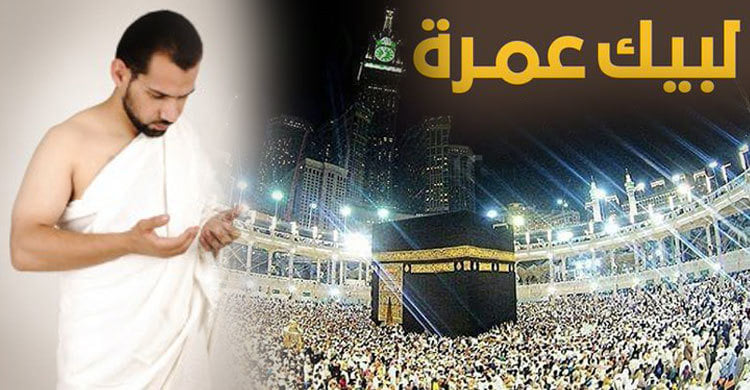 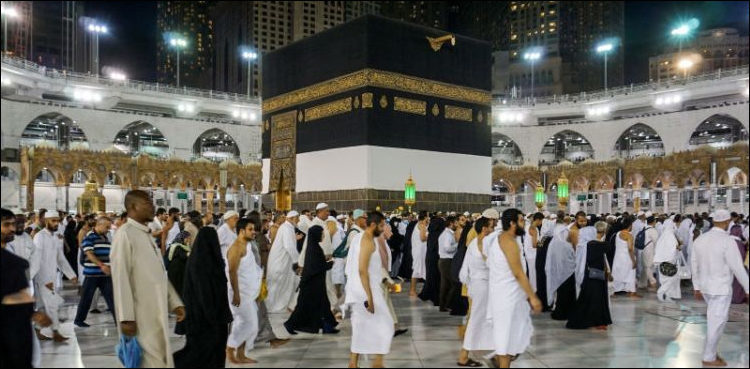 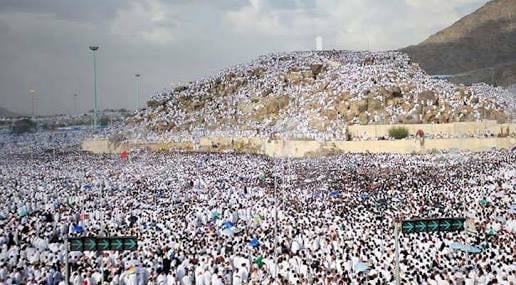 আল্লাহ তায়ালা বলেন……-  ولله علي الناس حج البيت  من استطاع اليه سبيلا 
অর্থঃ মানুষের মধ্যে যারা বায়তুল্লাহ পৌছার সমার্থ রাখে তাদের উপর আল্লাহর উদ্দেশ্য এ গৃহের হজ করা ফরয।
রাসুল (সঃ) বলেন……. من أراد الحج فليتعجل-
     যে ব্যক্তি হজ করার ইছা করে, সে যেন তাড়াতারি তা আদায় করে নেয়।
হজ্জের ওয়াজিব সূমহঃ
বিদায়ী তাওয়াফ করা
জামরায় পাথর
নিক্ষেপ
মুযদালিফায়
অবস্থান
মাথা মুন্ডানো
সাফা ও মারোয়ায়
দৌড়ানো
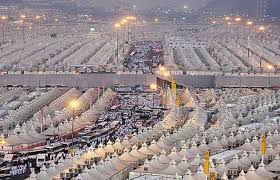 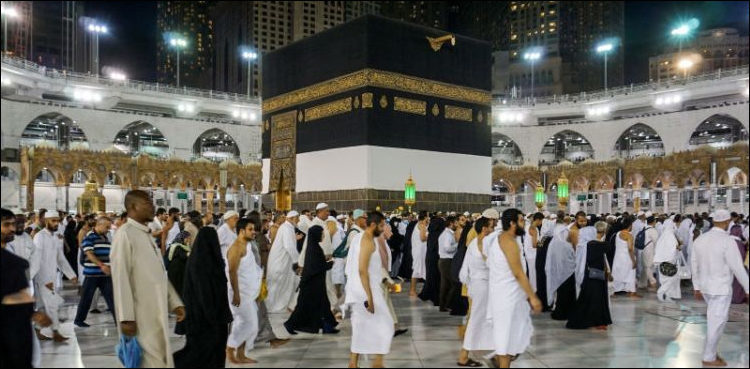 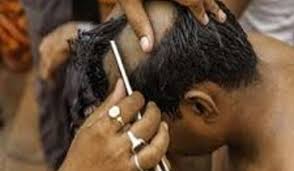 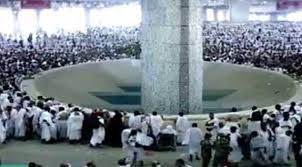 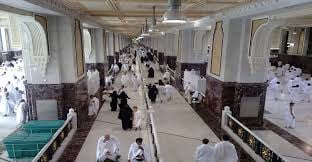 একক কাজ
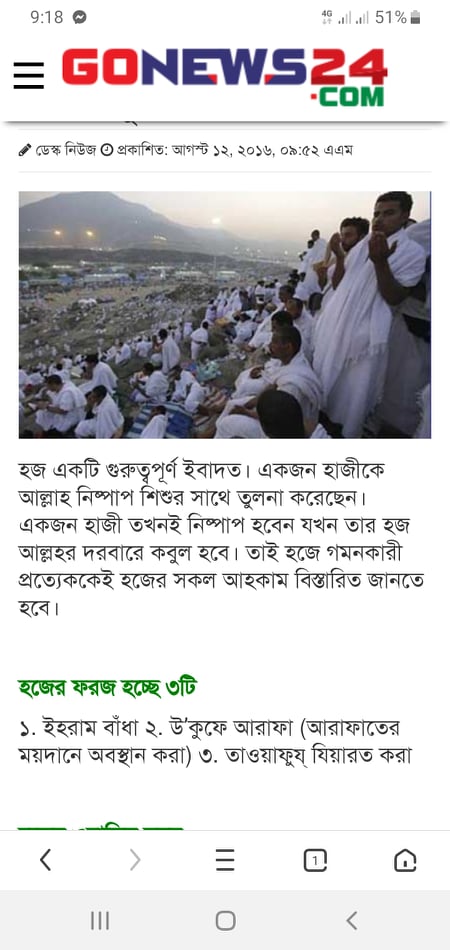 হজের ওয়াজিব গুলি সুন্দর করে লেখ।
দলীয় কাজ
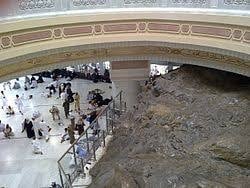 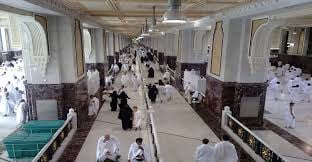 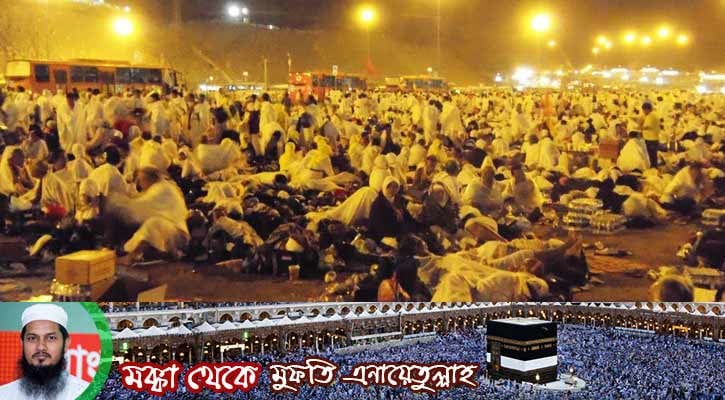 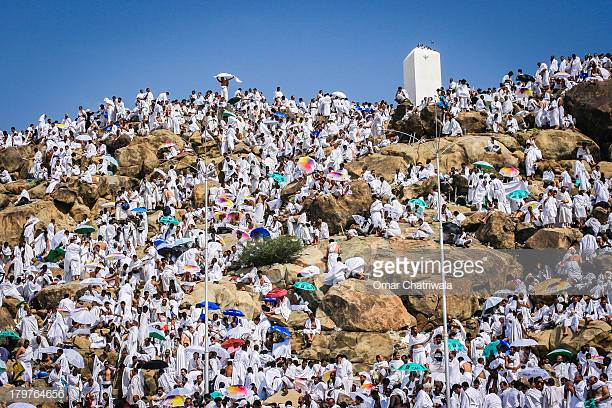 হজের ফরজ গুলি সুন্দর করে লেখ।
মূল্যায়ন
হজ্ব শব্দটি?
ক
খ
উর্দু
আরবি
ফার্সি
গ
হজ্বের ফরজ হল……
ক
খ
গ
৫টি
৪টি
৩টি
হজ্বের ওয়াজিব হচ্ছে…..
ক
খ
গ
৪টি
৫টি
৬টি
বাড়ির কাজ
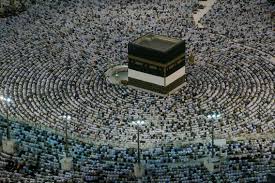 কুরআন ও হাদিসের আলোকে হজের গুরত্ব ও ফযিলত  বর্ণনা কর।
আল্লাহ হাফেজ
جزا
شكرا
كا الله